Библиотечный урок
«Справочная литература:
 словари, энциклопедии,
 справочники».
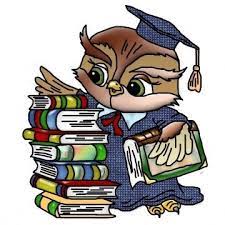 «Не бойтесь заглянуть в словарь,
Это роскошный сад, а не темная бездна
И всем собрать всегда полезно
Поспевшие плоды, что дарят нам и
                                     Ожегов и Даль…»
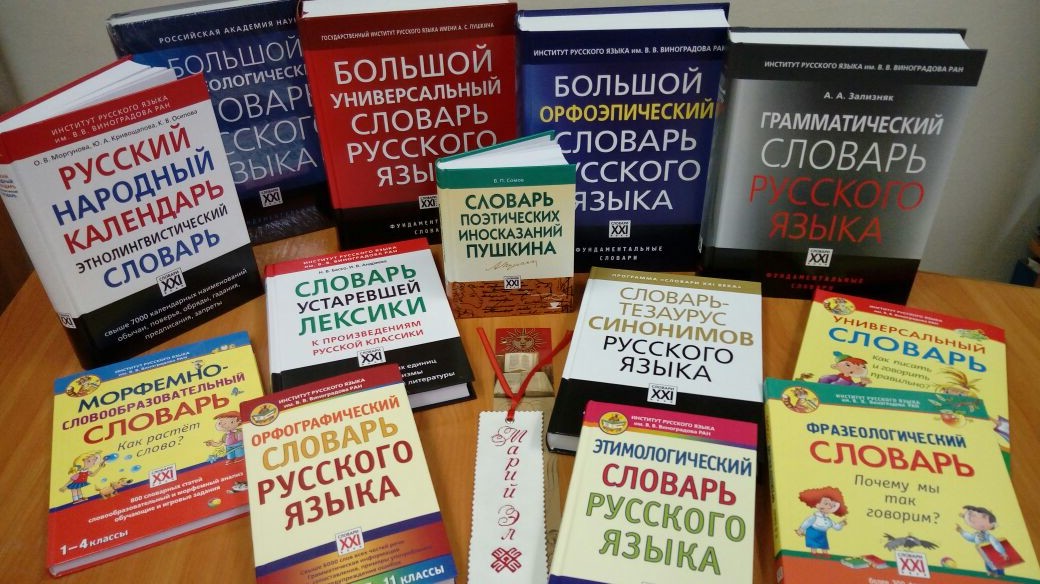 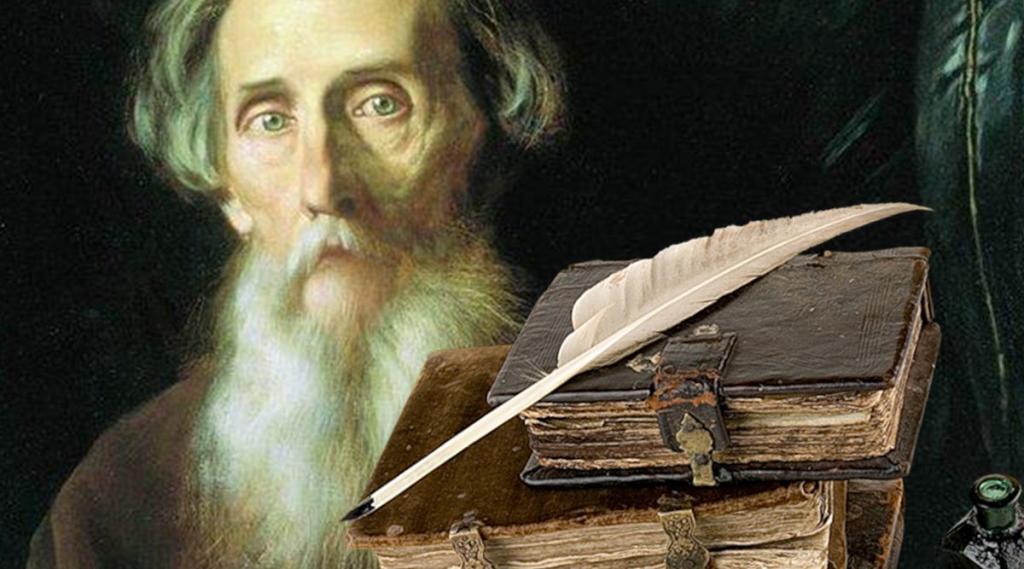 «Энциклопедия» в переводе с греческого
 означает «обучение по всему кругу знаний»
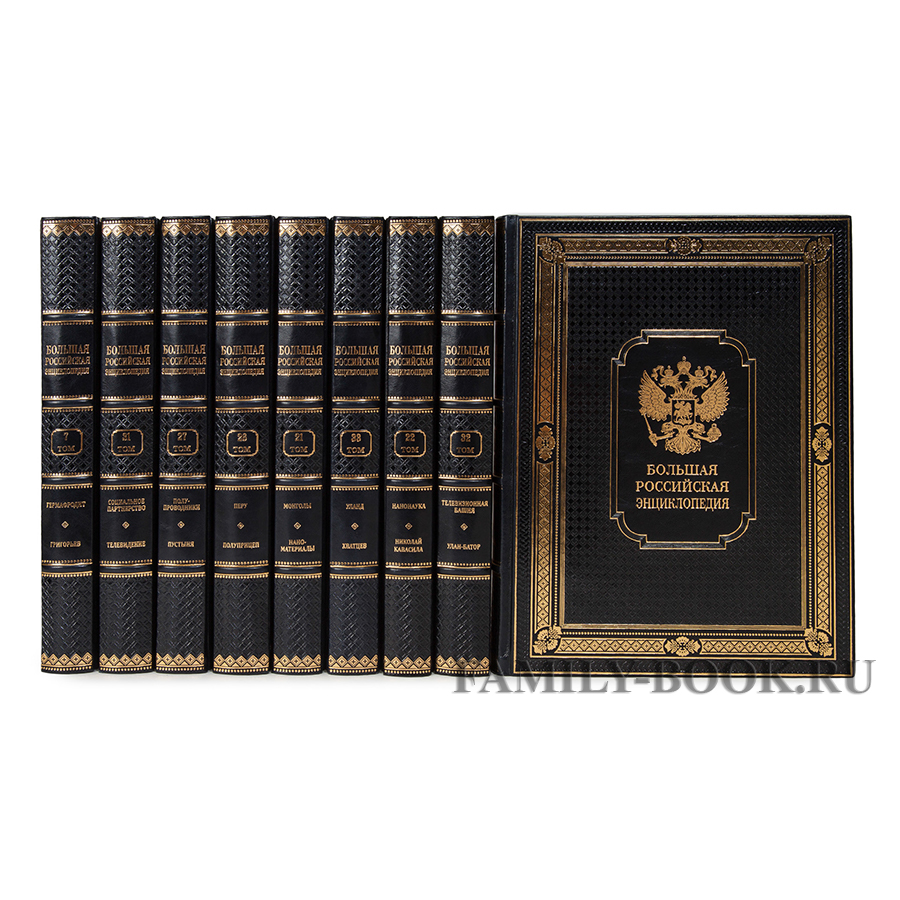 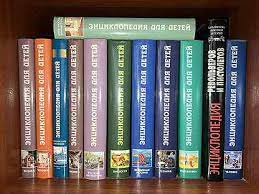 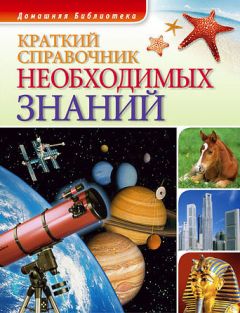 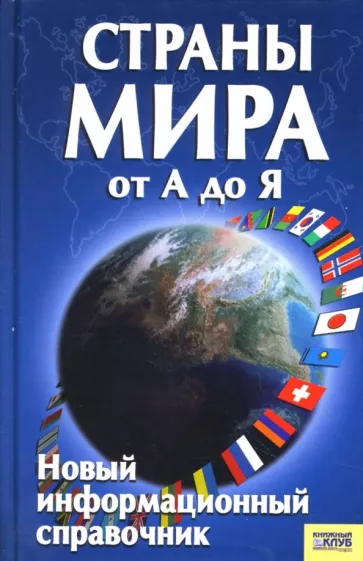 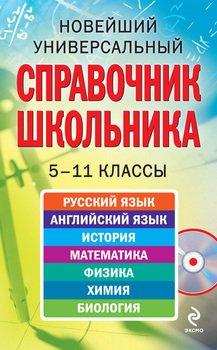 Особенности справочной литературы:
1.краткость информации;
2.читается вразброс;
3.чтение по заданию или интересу;
4.наличие алфавита.
Правила пользования справочной литературой:
1.определить, к какой теме относится твой вопрос;
2.знать ключевое слово, то, что ты ищешь;
3.не забывать, что алфавит – главный
 в справочной литературе, то есть вся 
 информация располагается по алфавиту;
4.пользоваться содержанием и указателями
  – это твои верные помощники.
Домашнее задание:
 написать небольшое сочинение 
«Моя любимая книга – всезнайка».
Всем спасибо за урок!
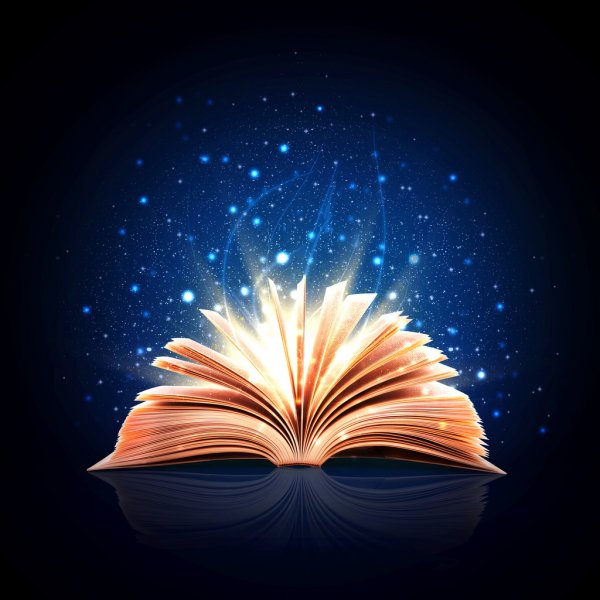